মাল্টিমিডিয়া শ্রেণিতে স্বাগত
mominvp@gmail.com
মোমিন আহমেদ সহকারী শিক্ষক, সৃজনী উচ্চ বিদ্যালয় 
সদর, জয়পুরহাট।Email: mominvp@gmail.comil.comমোবাইল- ০১৭১০৩৫৯০৫৩
শ্রেণিঃ ৭ম  বিষয়ঃ বিজ্ঞান  অধ্যায়ঃ পঞ্চম
সময়ঃ ৫০মিনিট তারিখঃ ০৫/০২/২০২০ খ্রিঃ
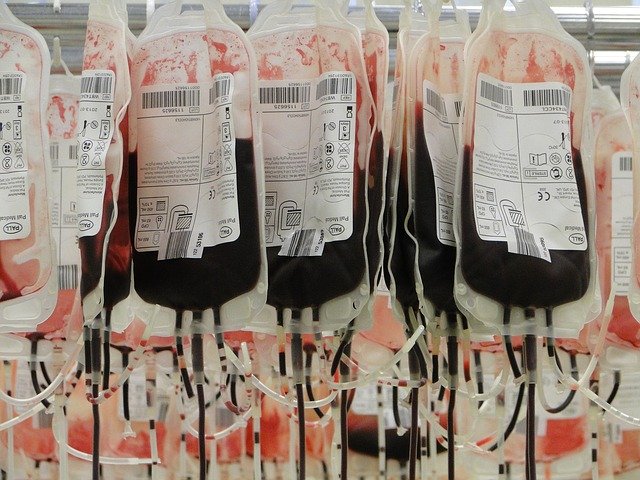 ছবিতে কী দেখছ?
ছবিতে কী দেখছ?
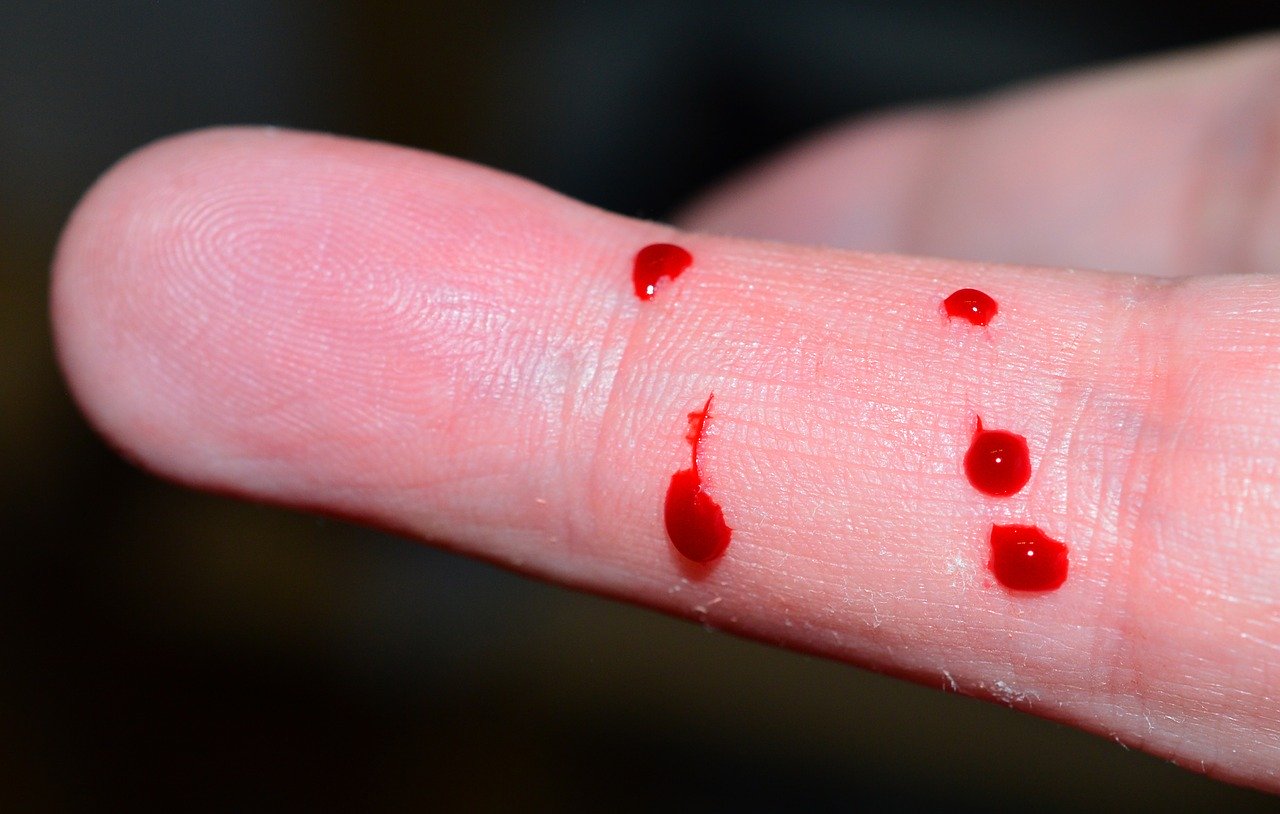 ছবিতে কী দেখছ?
আজকের পাঠ
রক্ত
শিখনফল
এই পাঠ শেষে শিক্ষার্থীরা…
১
রক্ত কাকে বলে তা লিখতে পারবে;
২
রক্তের উপাদান ব্যাখা করতে পারবে;
৩
রক্তের কাজ বর্ণনা করতে পারবে।
নিচের ছবিতে কী দেখছ?
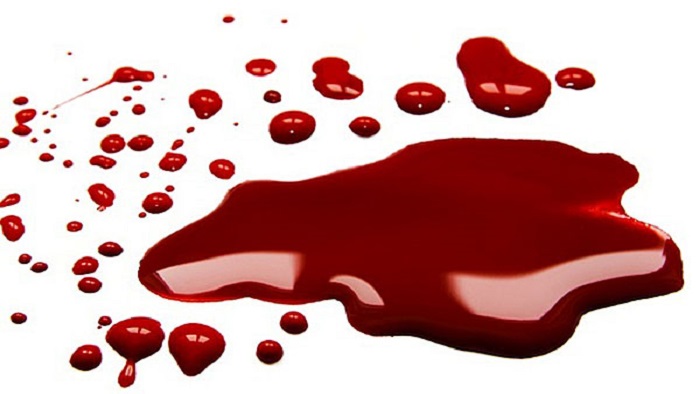 Get a modern PowerPoint  Presentation that is beautifully designed.
রক্ত হলো এক ধরনের লাল বর্ণের অস্বচ্ছ,আন্তকোষীয়  লবণাক্ত ও ক্ষারধর্মী তরল যোজক টিস্যু
একক কাজ
সময়ঃ ৩মিঃ
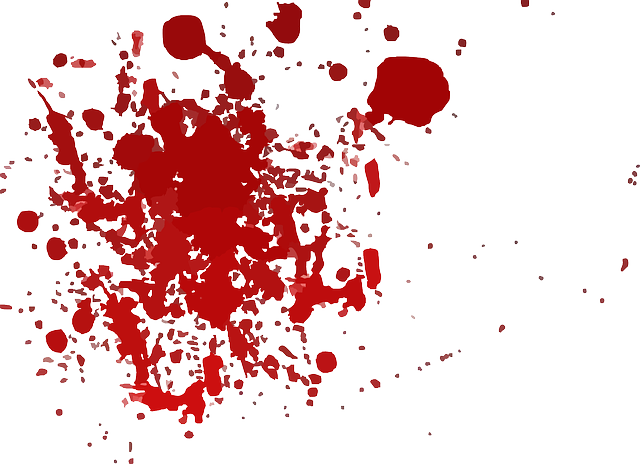 Get a modern PowerPoint  Presentation that is beautifully designed.
Get a modern PowerPoint  Presentation that is beautifully designed.
Get a modern PowerPoint  Presentation that is beautifully designed.
রক্ত কাকে বলে? লিখ।
রক্তের উপাদান
রক্তরস
রক্ত কণিকা
নিচের ছবিতে কী দেখছ?
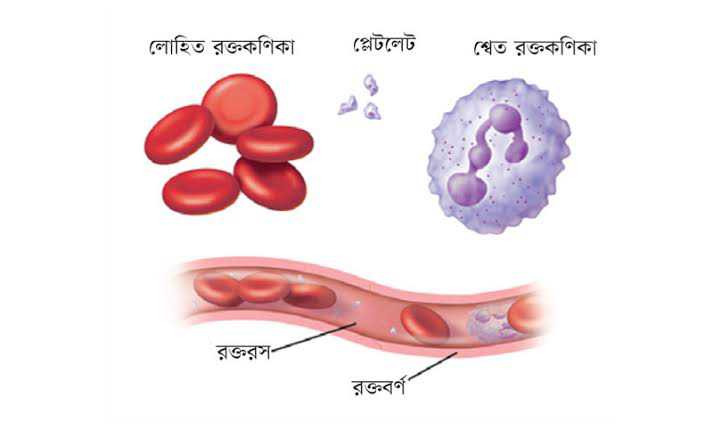 রক্তরস রক্তের তরল অংশ
রক্তের শতকরা ৫৫ ভাগ রক্তরস
রক্তরসে রক্তকণিকা গুলো ভাসমান অবস্থায় থাকে
এতে আমিষ, লবণ ও অন্ত্র থেকে শোষিত খাদ্য উপাদান থাকে
রক্তরসে ফাইব্রিনোজেন নামক একটি উপাদান থাকে যা রক্ত জমাট বাঁধতে সাহায্য করে
নিচের ছবিতে কত ধরণের রক্ত কণিকা দেখছ?
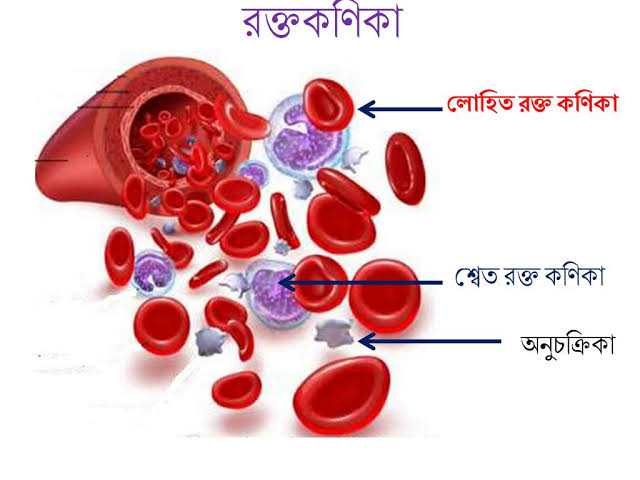 নিচের ছবিতে কী দেখছ?
লোহিত রক্ত কণিকার জন্য রক্তের রঙ লাল দেখায়
এর মধ্যে হিমোগ্লোবিন নামক একটি রঞ্জক পদার্থ থাকে
হিমোগ্লোবিনের সাথে অক্সিজেন যুক্ত হয়ে দেহকোষে পৌঁছায়
লোহিত রক্ত কণিকা যকৃত ও অস্থিমজ্জায়  তৈরি হয়
লোহিত রক্ত কণিকা উভঅবতল, চাকতির মতো গোলাকার কোষ
লোহিত রক্ত কণিকা
নিচের ছবিতে কী দেখছ?
দেহে কোনো রোগ-জীবাণু প্রবেশ করলে শ্বেত রক্ত্ কণিকা সেগুলোকে ধ্বংস করে
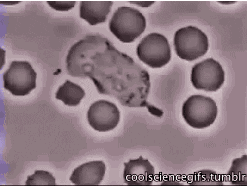 এদের নিউক্লিয়াস আছে। প্লীহা ও অস্থিমজ্জায় এদের জন্ম
শ্বেত রক্ত কণিকা প্রহরীর মতো কাজ করে
এদের সৈনিকের সাথে তুলনা করা হয়
শ্বেত রক্ত কণিকা
শ্বেত রক্ত কণিকা লোহিত রক্ত কণিকার চেয়ে আকারে বড় ও অনিয়মিত আকারের হয়
নিচের ছবিতে কী দেখছ?
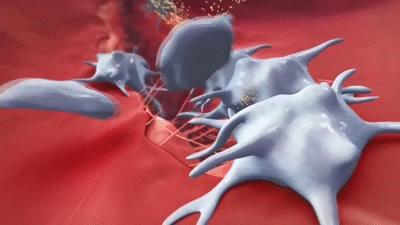 অণুচক্রিকা
দেহের কোন অংশ কেটে রক্তপাত ঘটলে অণুচক্রিকা রক্ত জমাট বাঁধতে সাহায্য করে
এরা লোহিত রক্ত কণিকার চেয়ে আকারে ছোট হয় ও নিউক্লিয়াস থাকে না
এরা গুচ্ছাকারে থাকে। এদের উৎপত্তি লোহিত অস্তিমজ্জায়
দলগত কাজ
সময়ঃ ১০মিঃ
বিভিন্ন ধরনের রক্ত কণিকা ব্যাখ্যা কর।
রক্তের কাজ
খাদ্য পরিবহন করা
তাপমাত্রা নিয়ন্ত্রন করা
অক্সিজেন  পরিবহন করা
কার্বন ডাই-অক্সাইড পরিবহন করা
হরমোন পরিবহন করা
জোড়ায় কাজ
সময়ঃ ৪ মিঃ
রক্তের কাজ বর্ণনা কর।
মূল্যায়ন
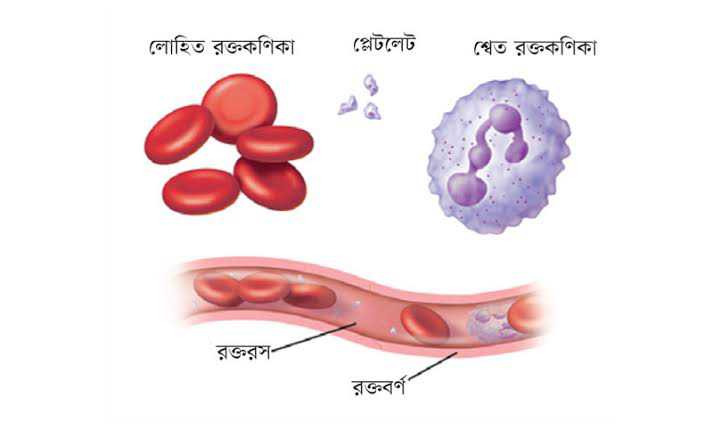 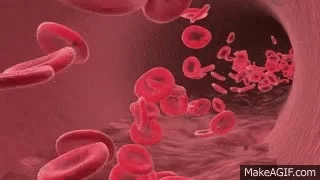 চিত্রঃ ক
চিত্রঃ খ
১। চিত্রঃ ক কী ধরণের রক্ত কণিকা?
২। চিত্রঃ খ কী ধরণের রক্ত কণিকা?
৩। চিত্রঃ ক ও চিত্রঃ খ রক্ত কণিকার বৈশিষ্ট লিখ।
বাড়ির কাজ
তোমার রক্তের গ্রুপ কী? ঐ গ্রুপের রক্তের বৈশিষ্ট লিখে আনবে।
ধন্যবাদ